PHÒNG GIÁO DỤC VÀ ĐÀO TẠO QUẬN LONG BIÊN 
                   TRƯỜNG MẦM NON NẮNG MAI
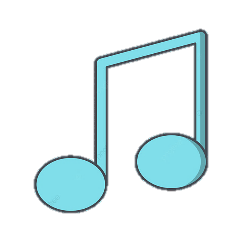 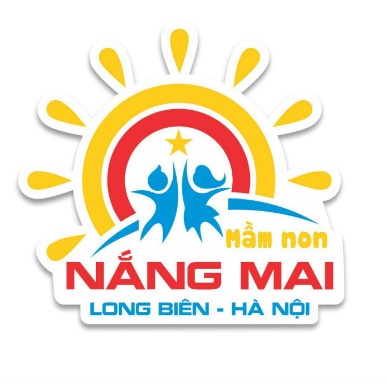 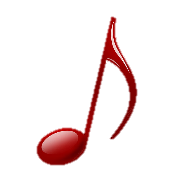 Lĩnh vực: Phát triển thẩm mỹ

Dạy hát: Quà 8 tháng 3 (NS: Hoàng Long)
       Nghe hát: Bàn tay mẹ (NS: Bùi Đình Thảo)
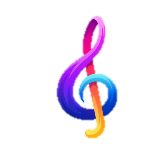 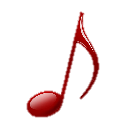 Lứa tuổi: Mẫu giáo bé ( 3-4 tuổi)
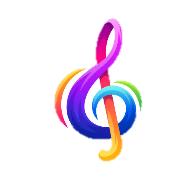 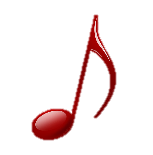 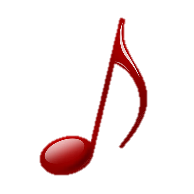 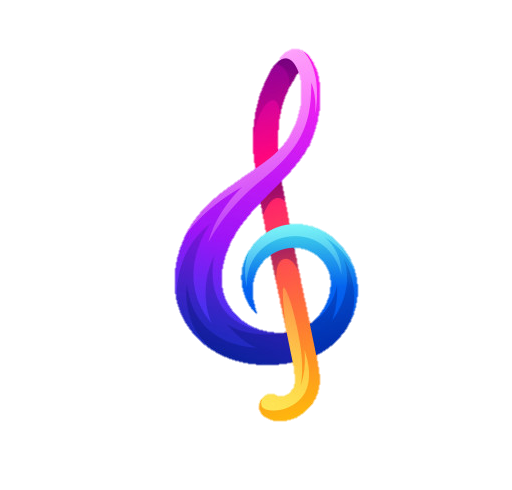 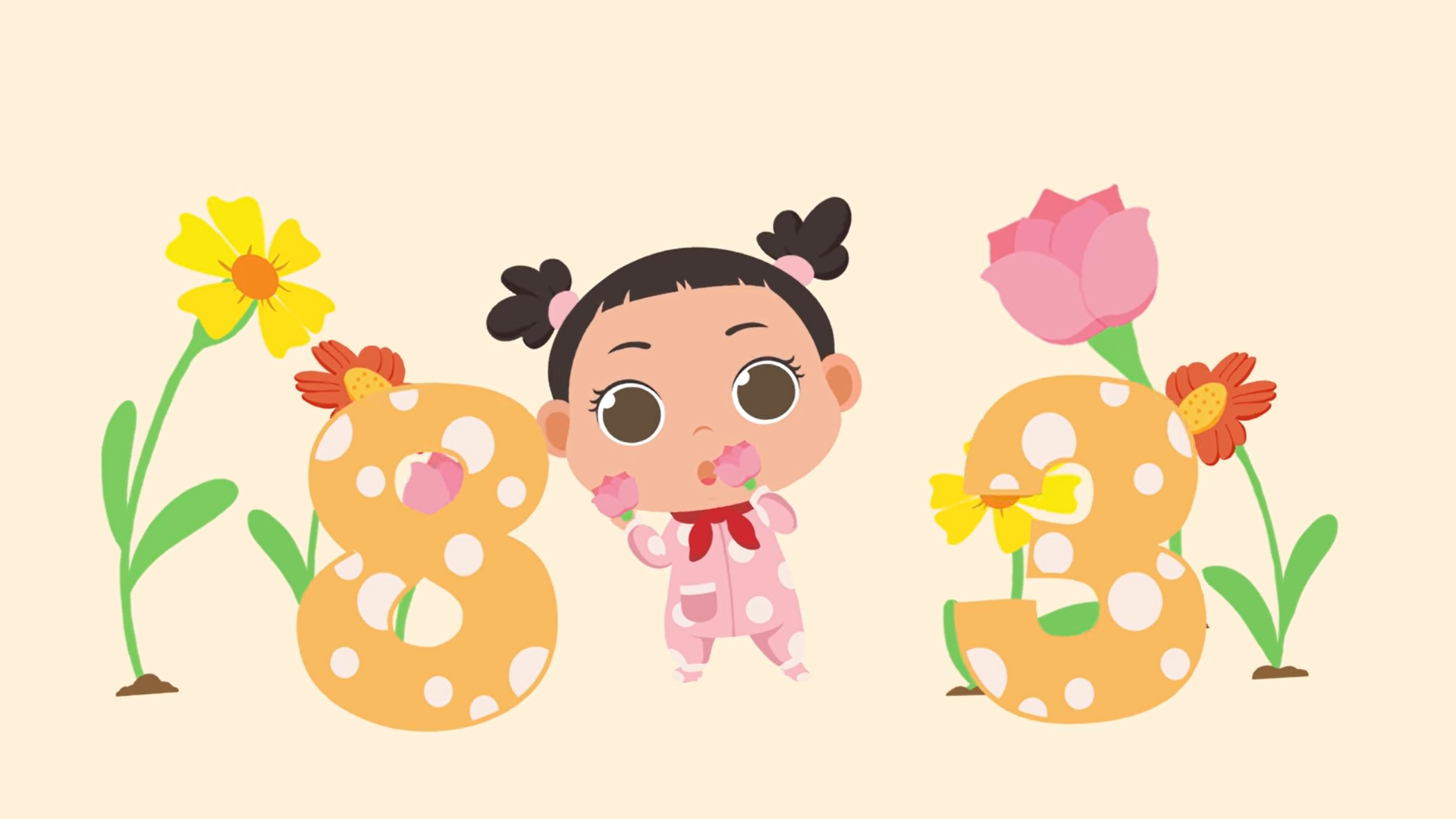 Bài hát: Quà 8-3
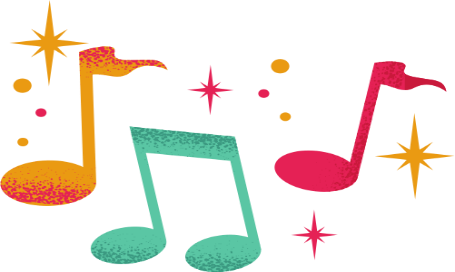 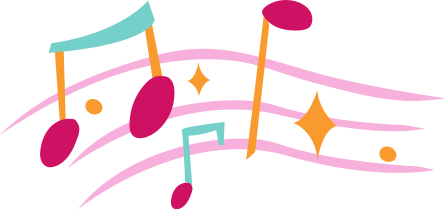 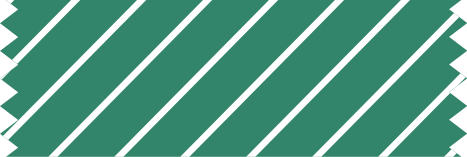 Ngày mùng 8/3 là ngày Quốc tế phụ nữ. 
Là ngày của các bà, các mẹ, các cô và các bạn gái.
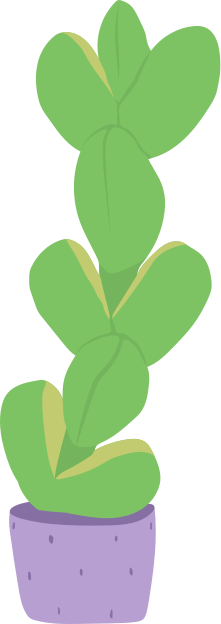 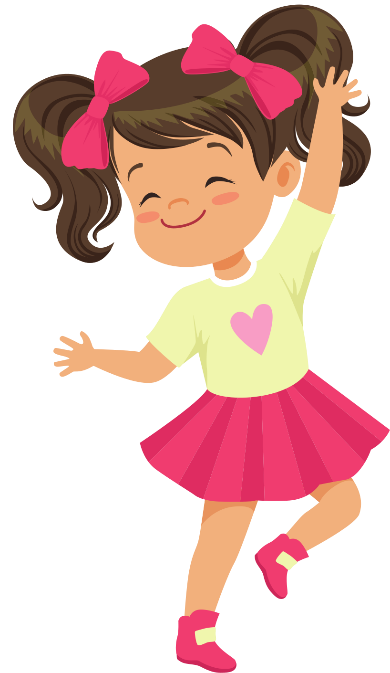 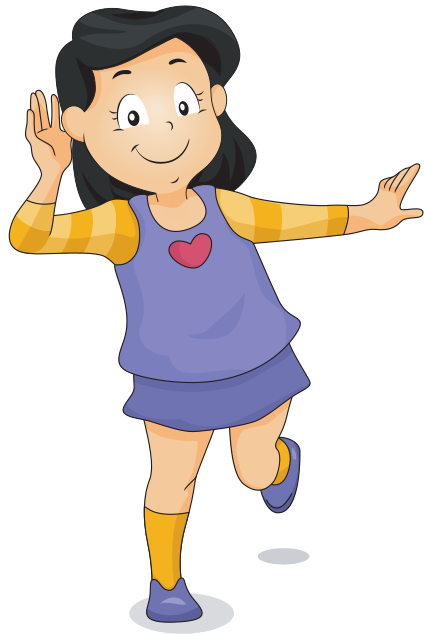 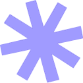 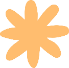 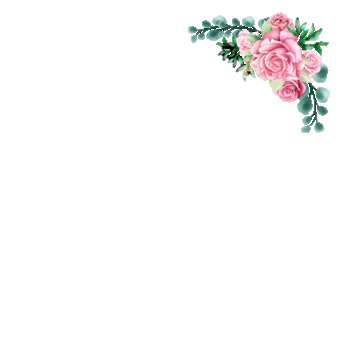 Dạy hát: Quà 8-3

(Hoàng Long)
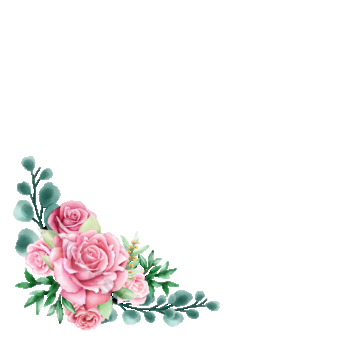 Lần 1:
 Cô hát không nhạc
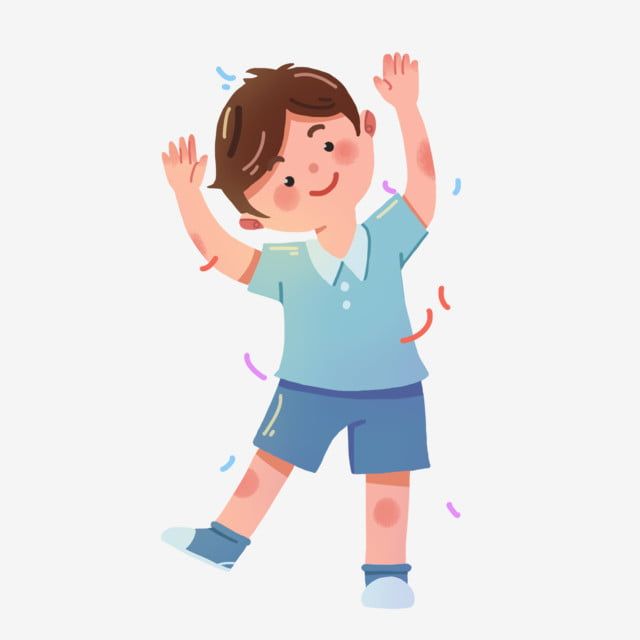 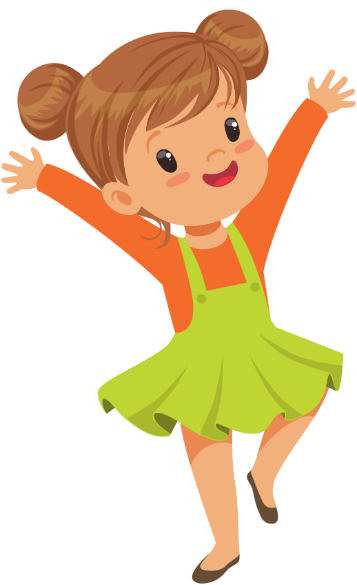 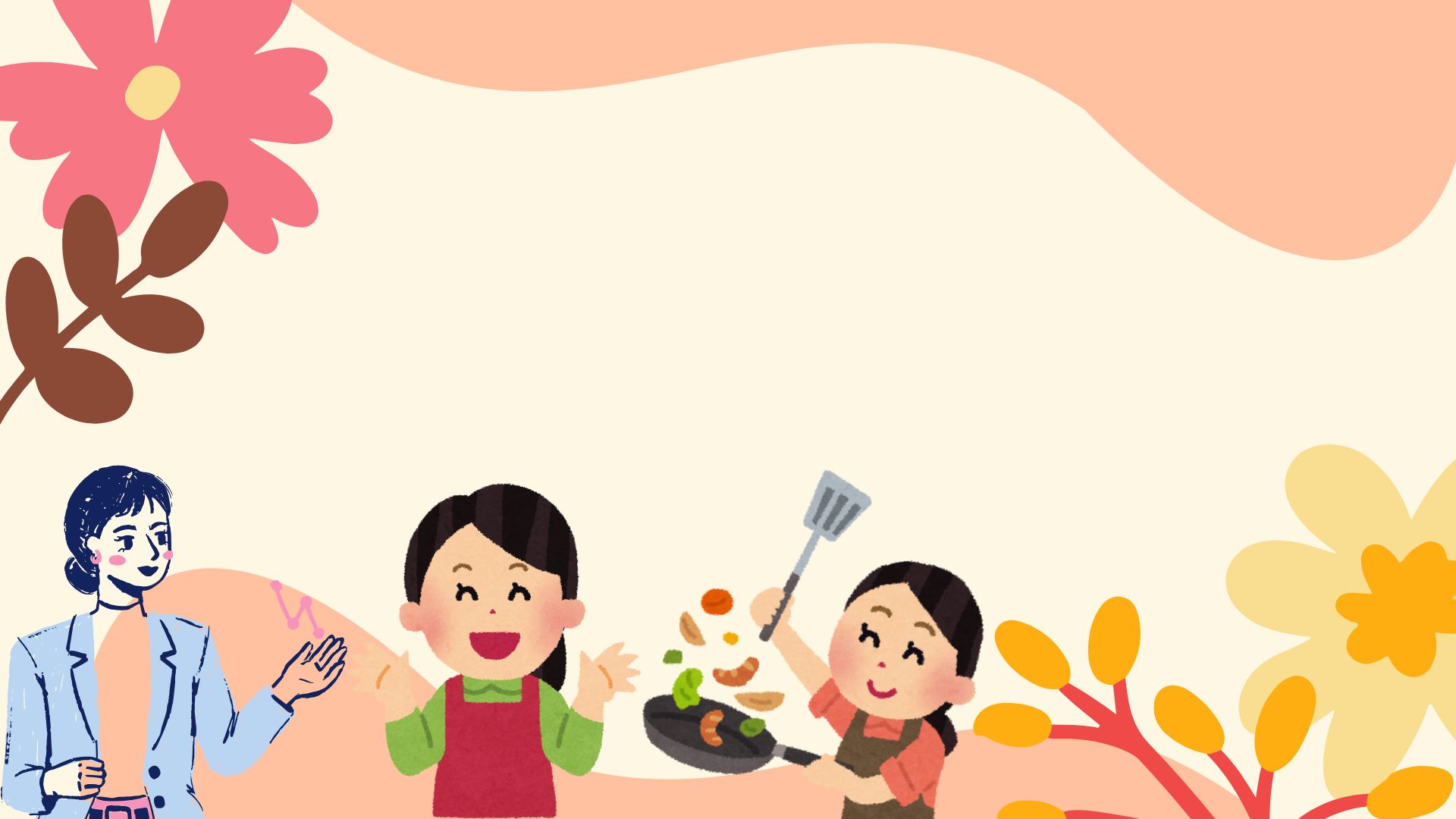 Bài hát có tên là gì?
Bài hát do ai sáng tác?
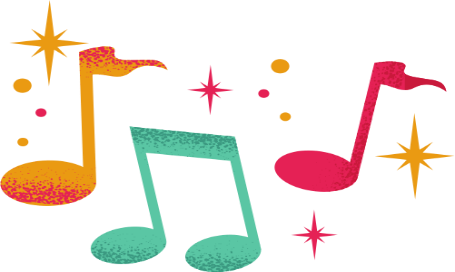 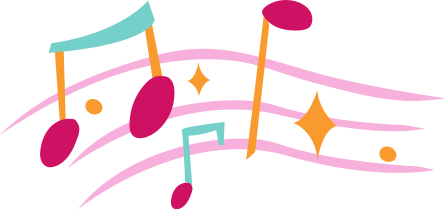 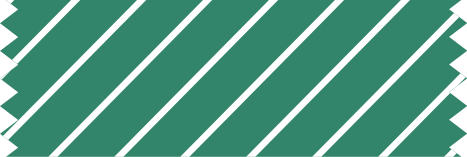 Bài hát nói về niềm vui của bạn nhỏ 
khi làm được một bông hoa đẹp về tặng mẹ 
nhân ngày 8/3 đấy
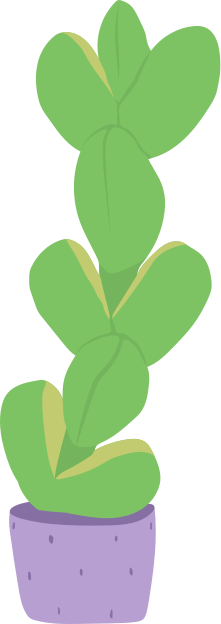 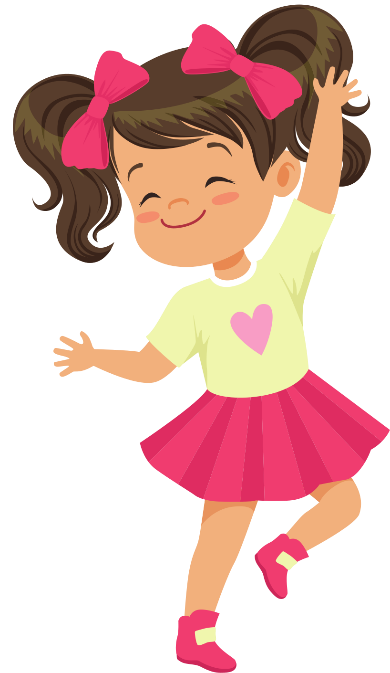 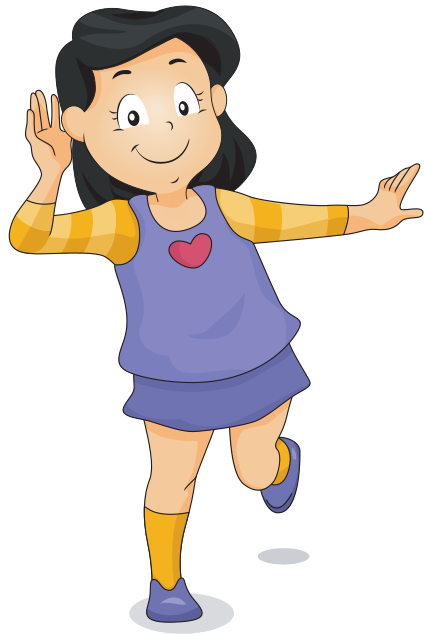 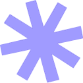 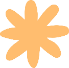 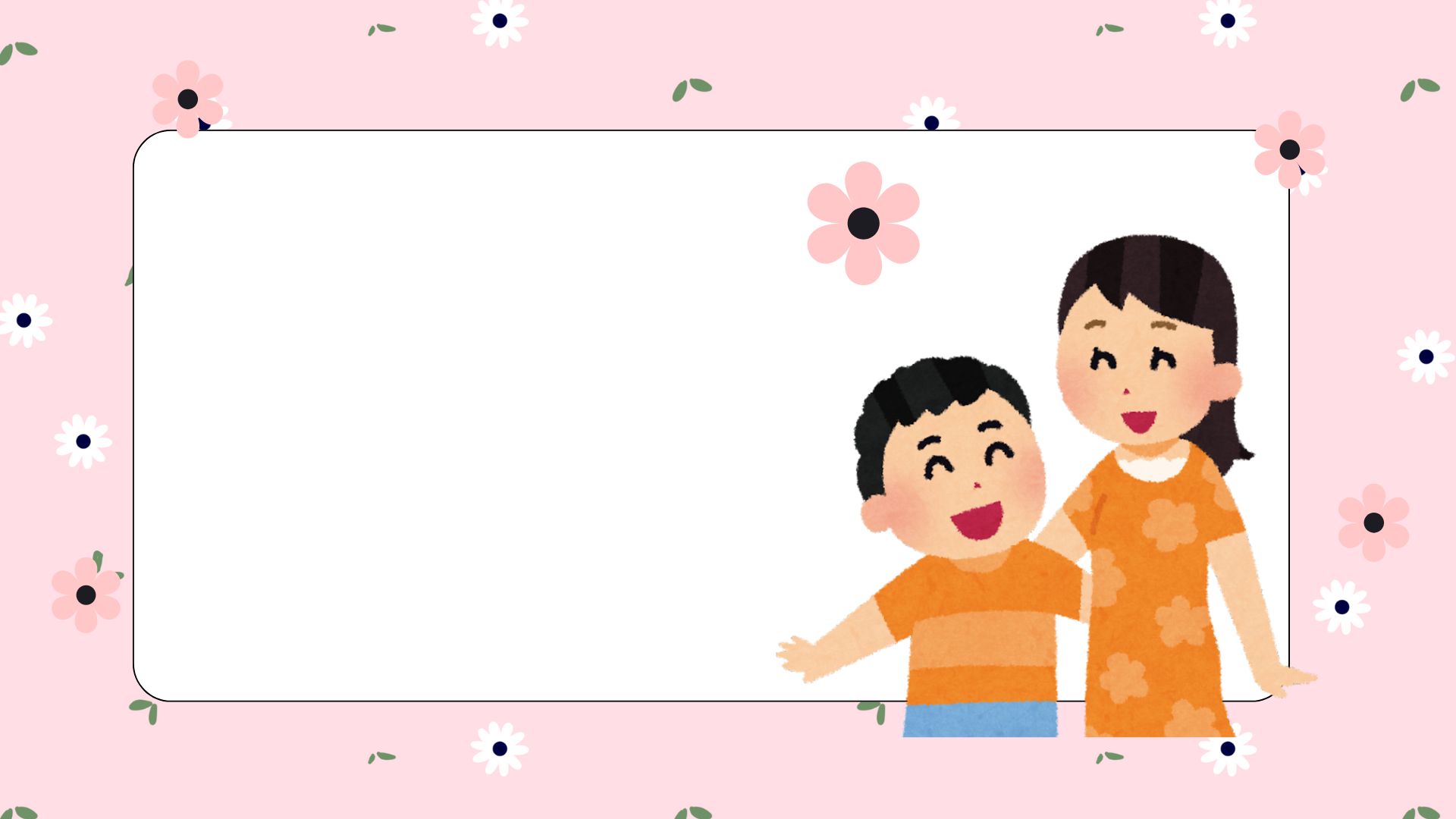 Lần 2:
 Cô hát có nhạc
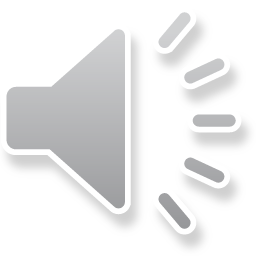 Đàm thoại
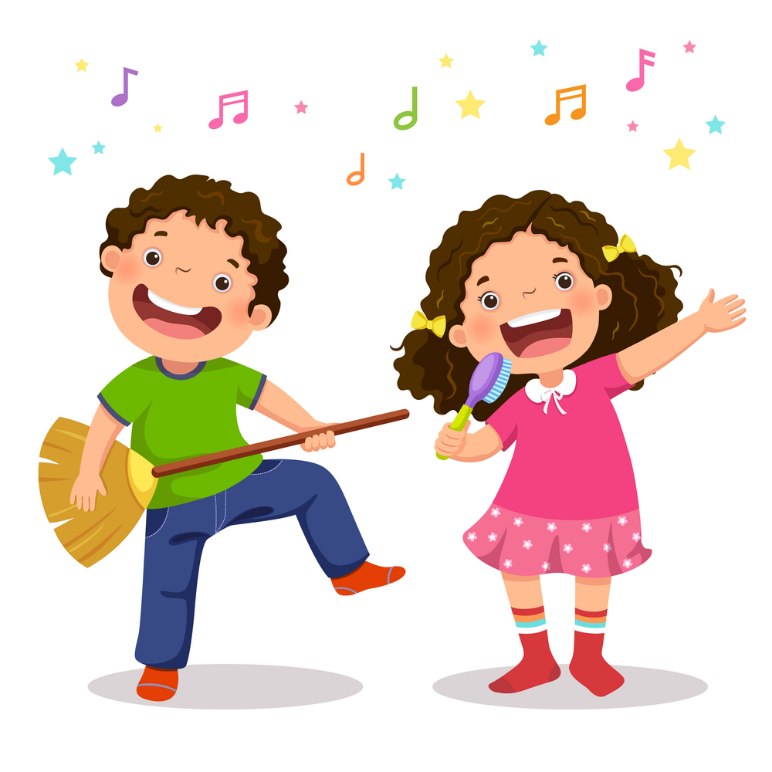 Giáo dục: 
Ngày mùng 8/3 là ngày Quốc tế phụ nữ, là ngày của các bà, các mẹ, các cô và các bạn gái. Vì vậy, các con phải ngoan ngoãn, biết vâng lời và thể hiện tình cảm với bà, mẹ và cô giáo nhé!
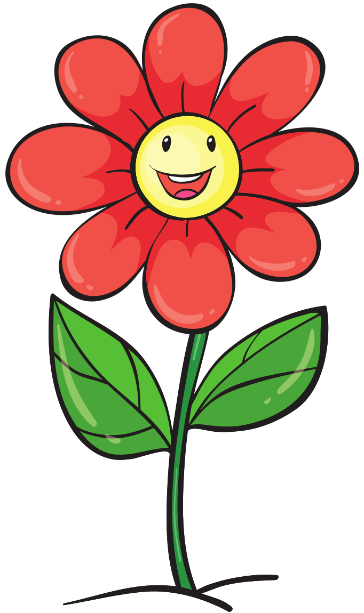 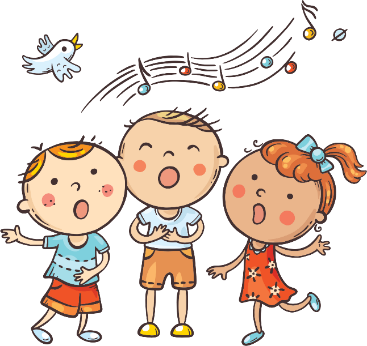 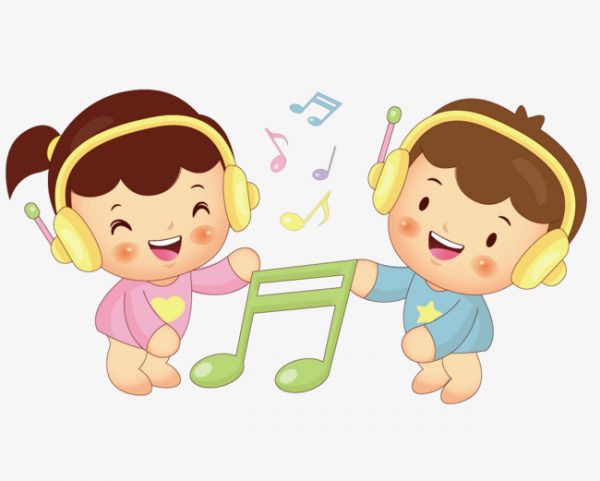 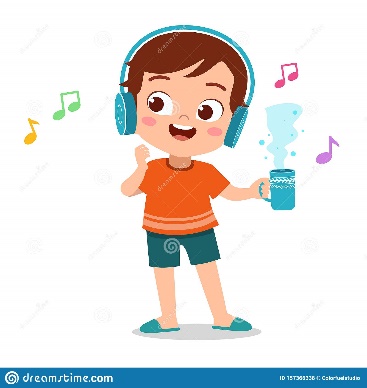 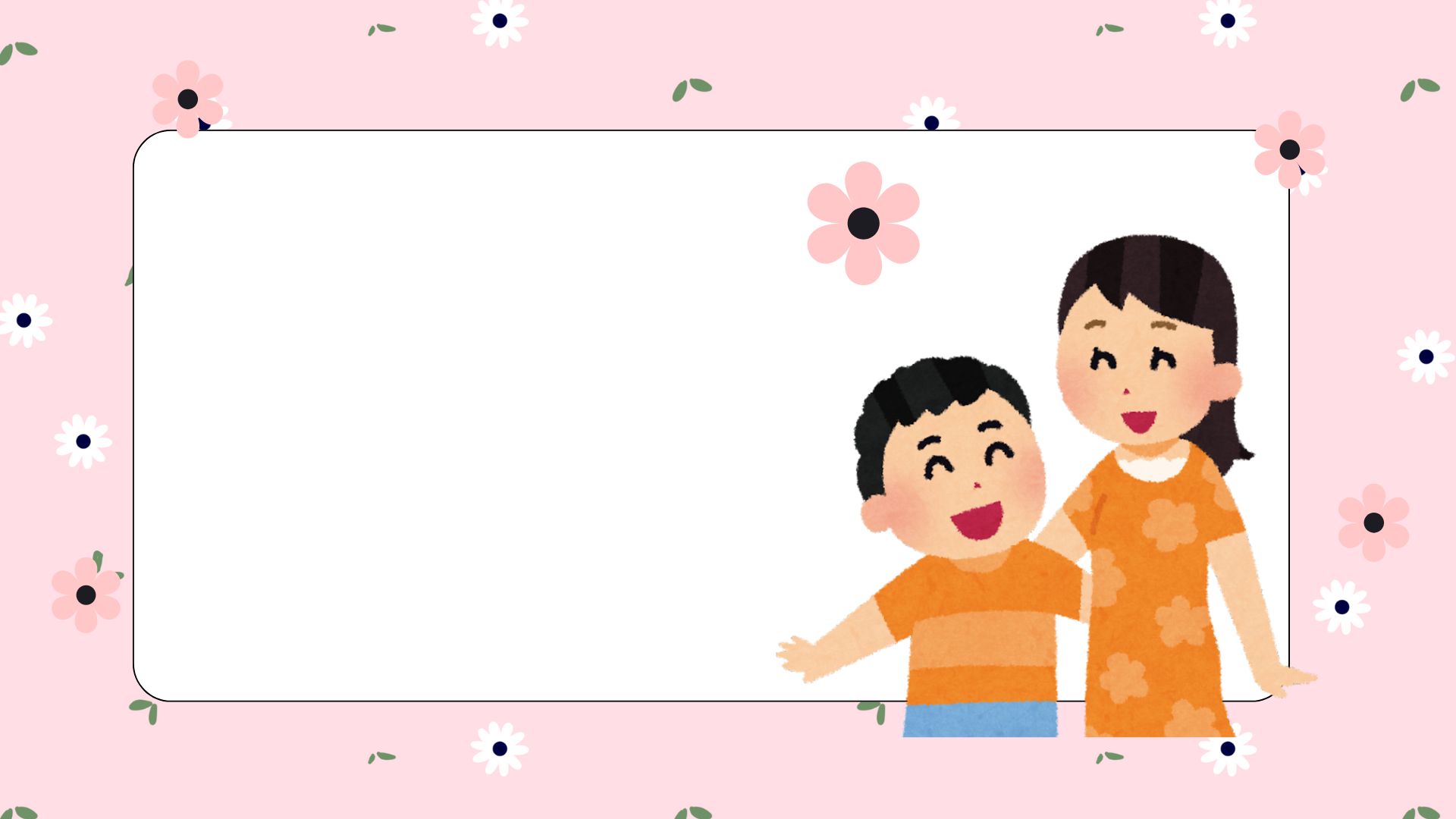 Trẻ hát
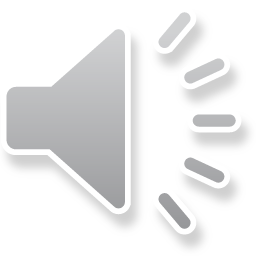 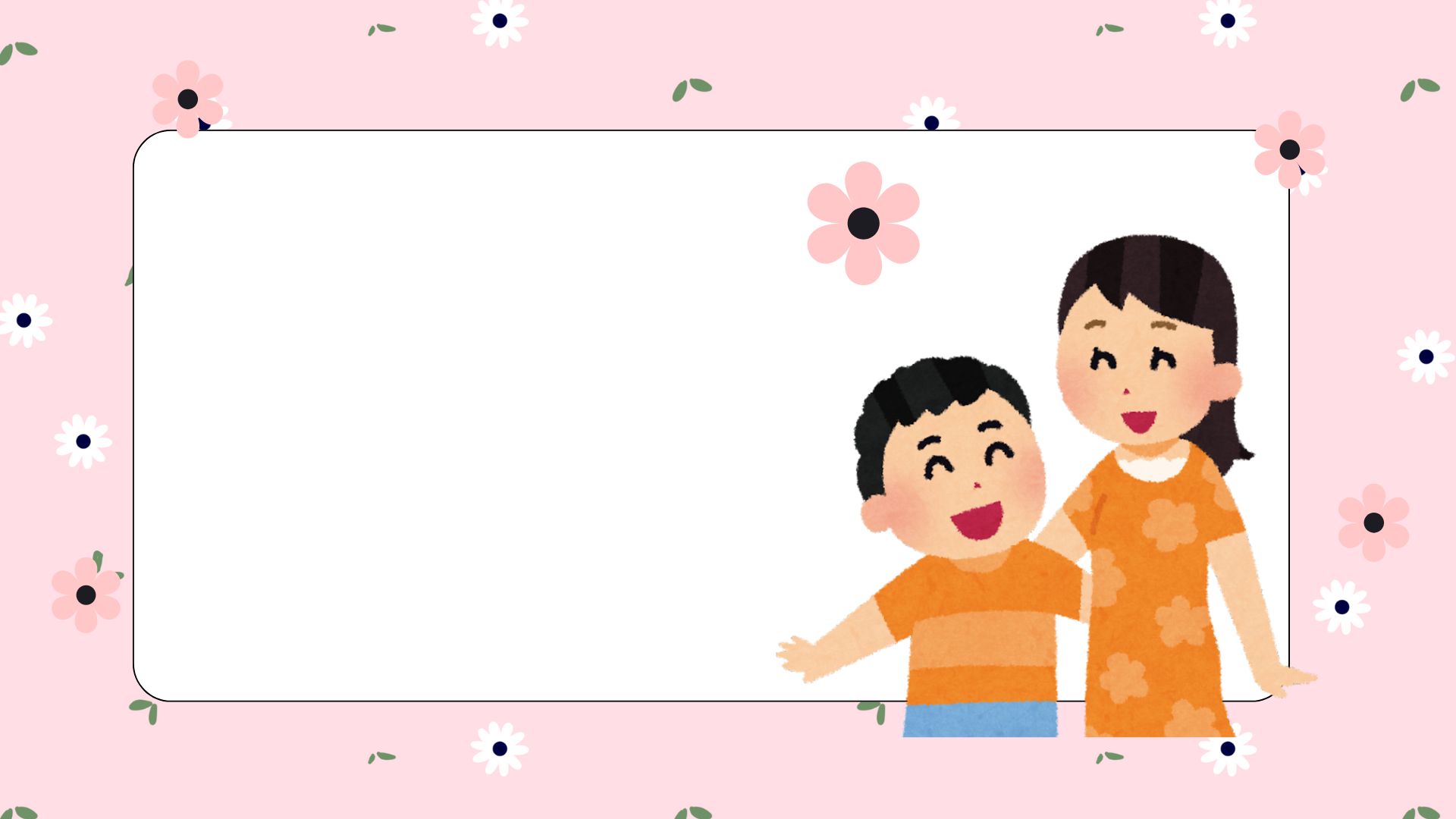 Trẻ hát:
 Theo nhóm
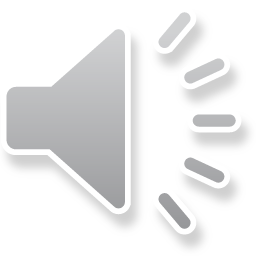 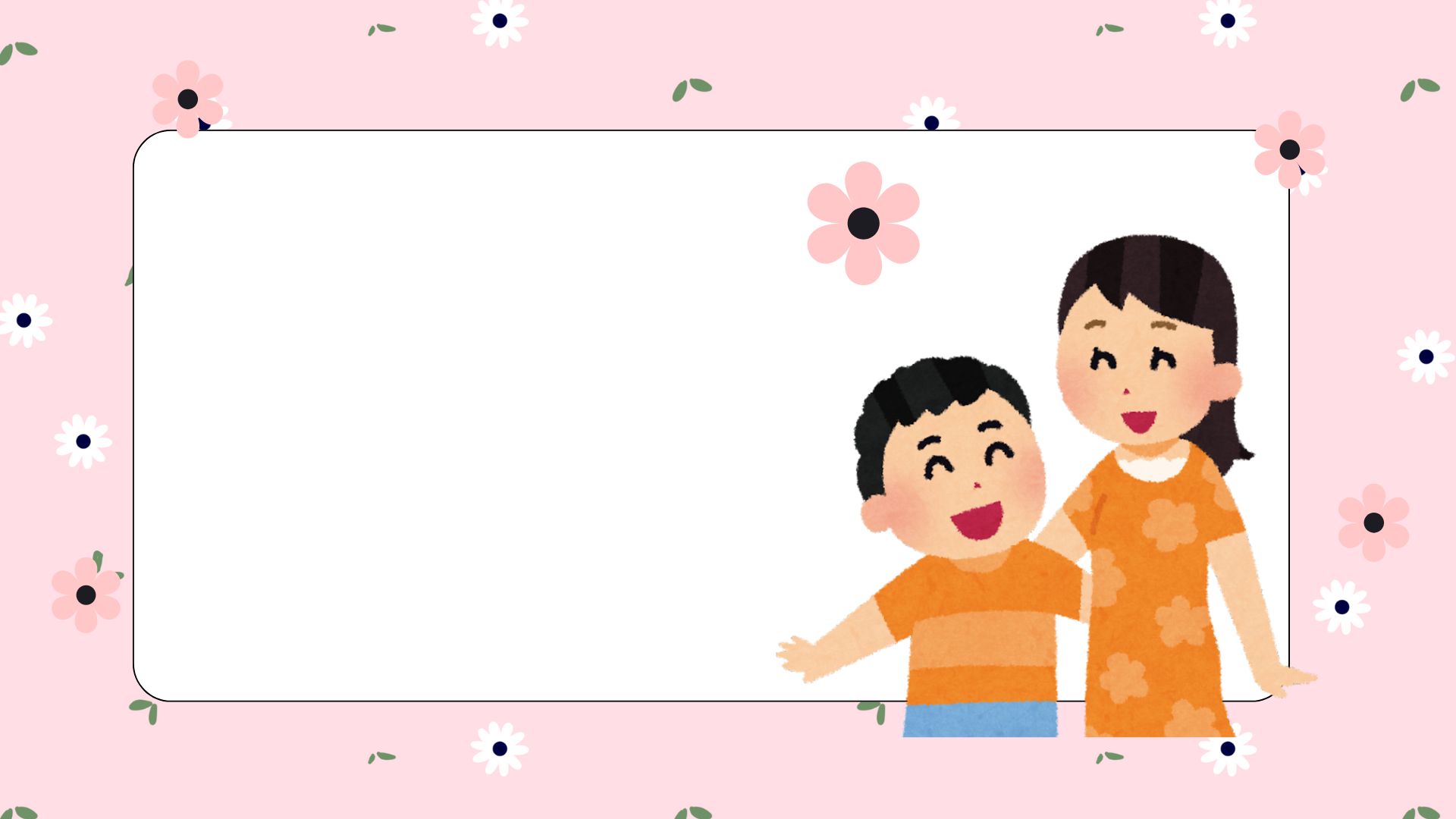 Trẻ hát:
 cá nhân
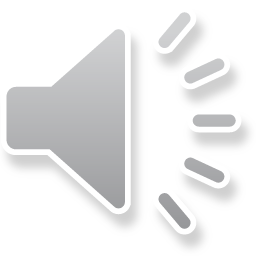 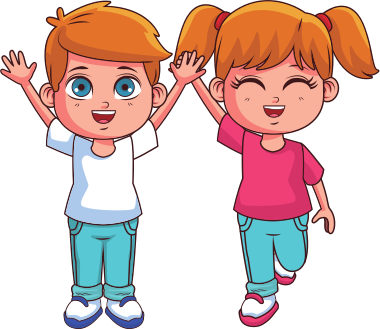 Nghe hát:
Bàn tay mẹ
(Bùi Đình Thảo)
Lần 1:
 Cô hát có nhạc
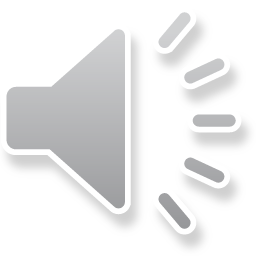 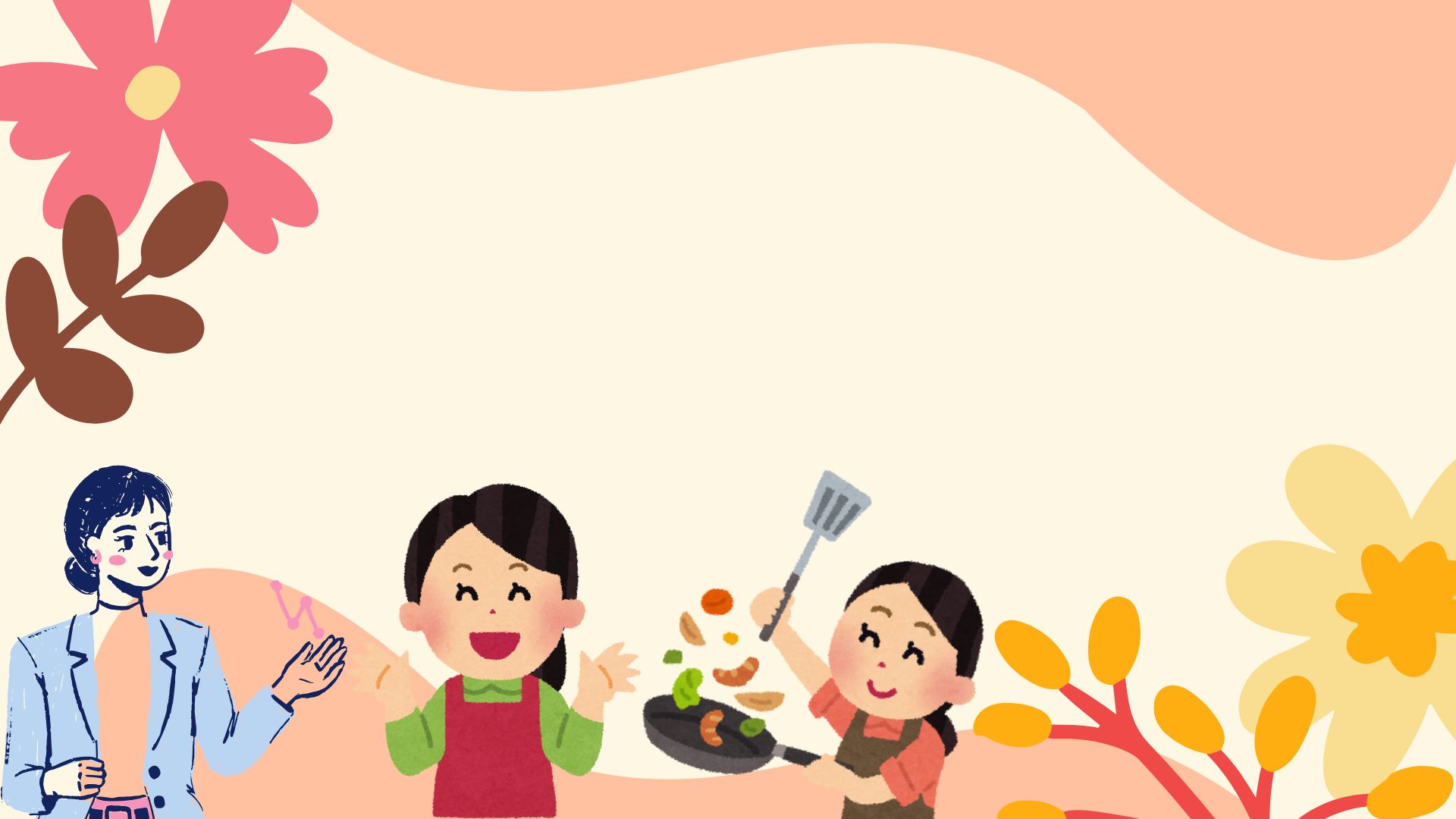 Bài hát có tên là gì?
Bài hát do ai sáng tác?
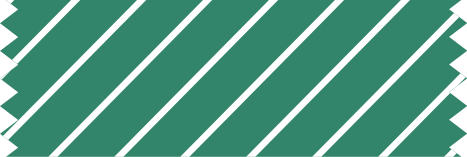 Bài hát nói lên tình yêu thương và sự hi sinh của mẹ dành cho các con, đôi bàn tay của mẹ chăm sóc 
các con từ bữa ăn đến giấc ngủ, để các con lớn lên từng ngày. Vì vậy, các con phải biết yêu thương, ngoan ngoãn nghe lời mẹ nhé!
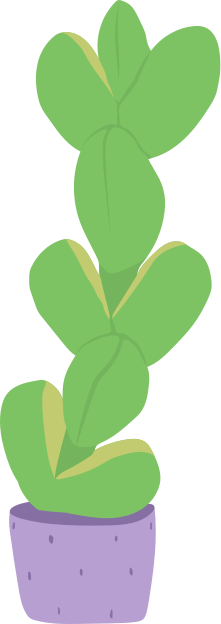 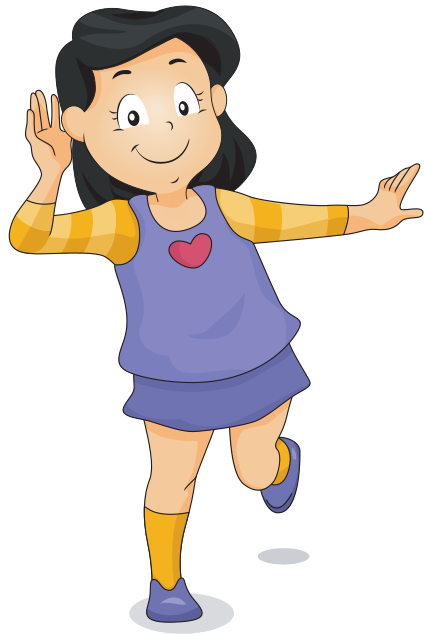 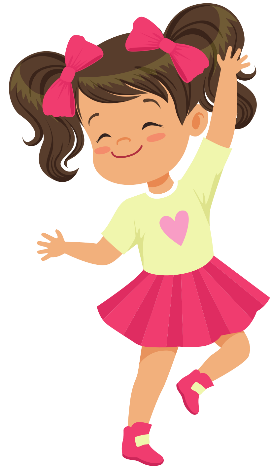 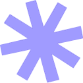 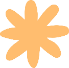 Lần 2:
 Nghe hát qua video
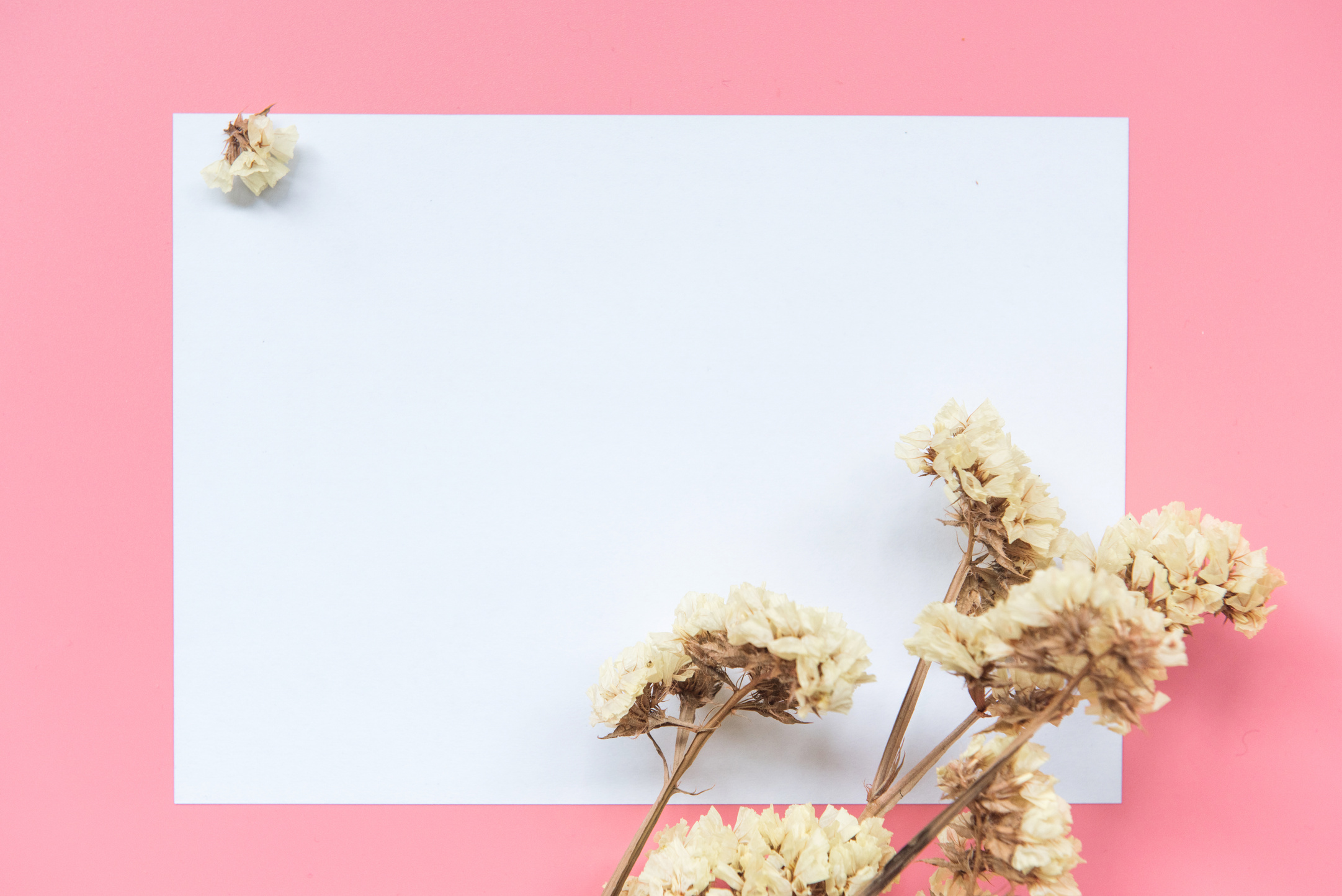 THANK YOU!